Computer Graphics
Lecture 3: Modelling
Kartic Subr
What is a model?
What is a model?
use (a system, procedure, etc.) as an example to follow or imitate.
animation
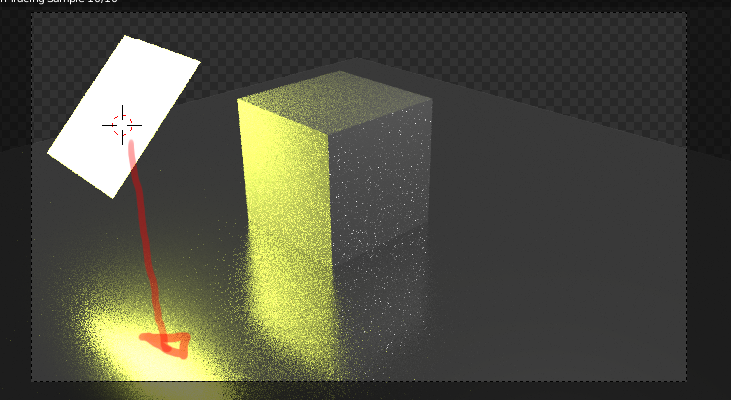 materials
lighting
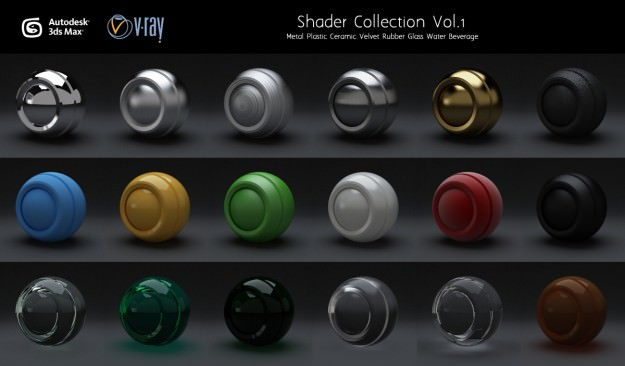 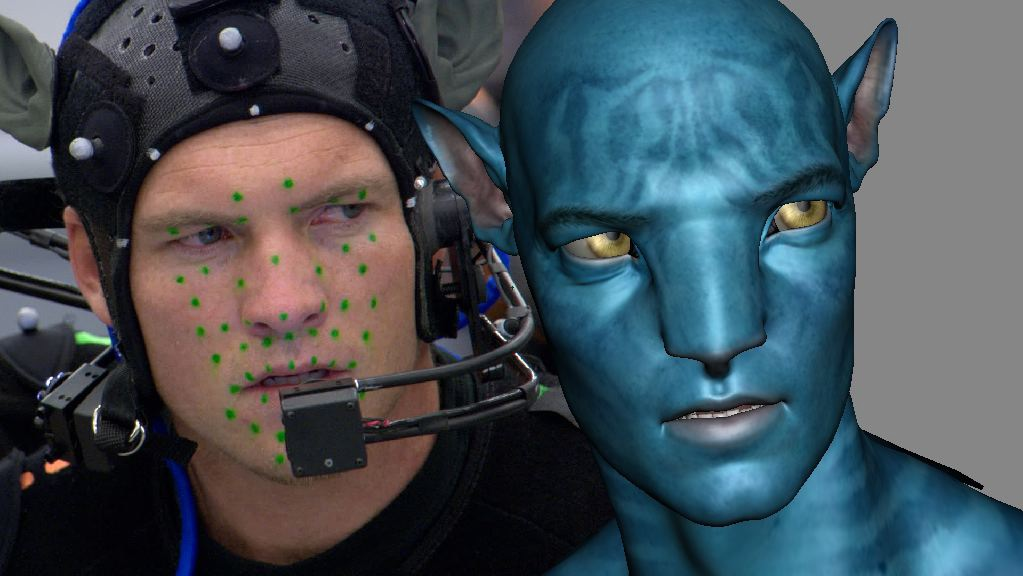 geometry
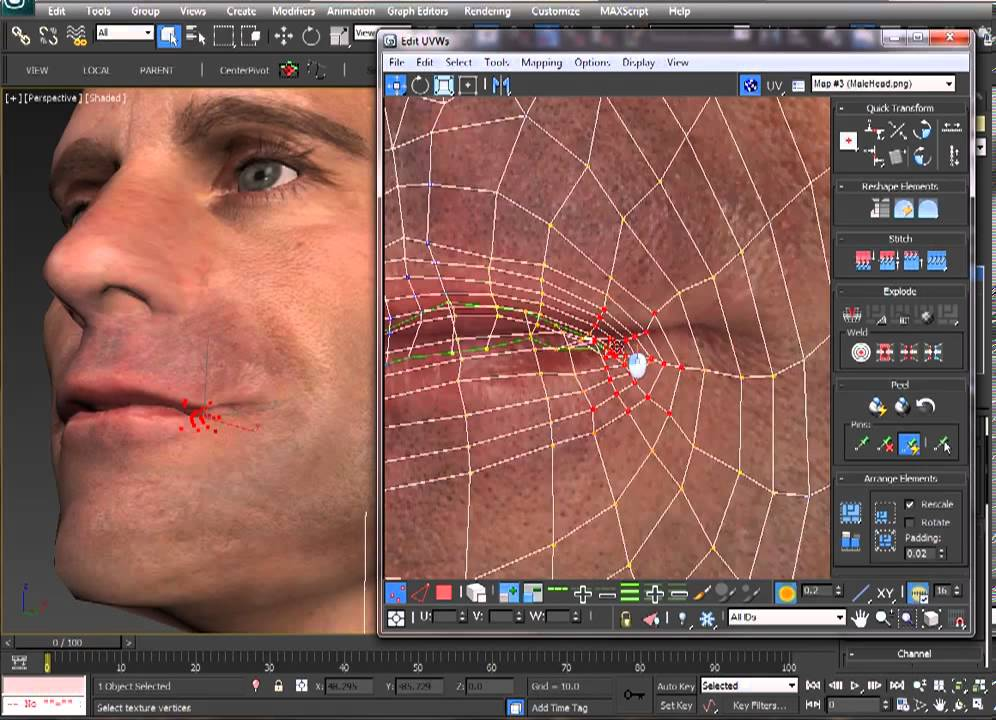 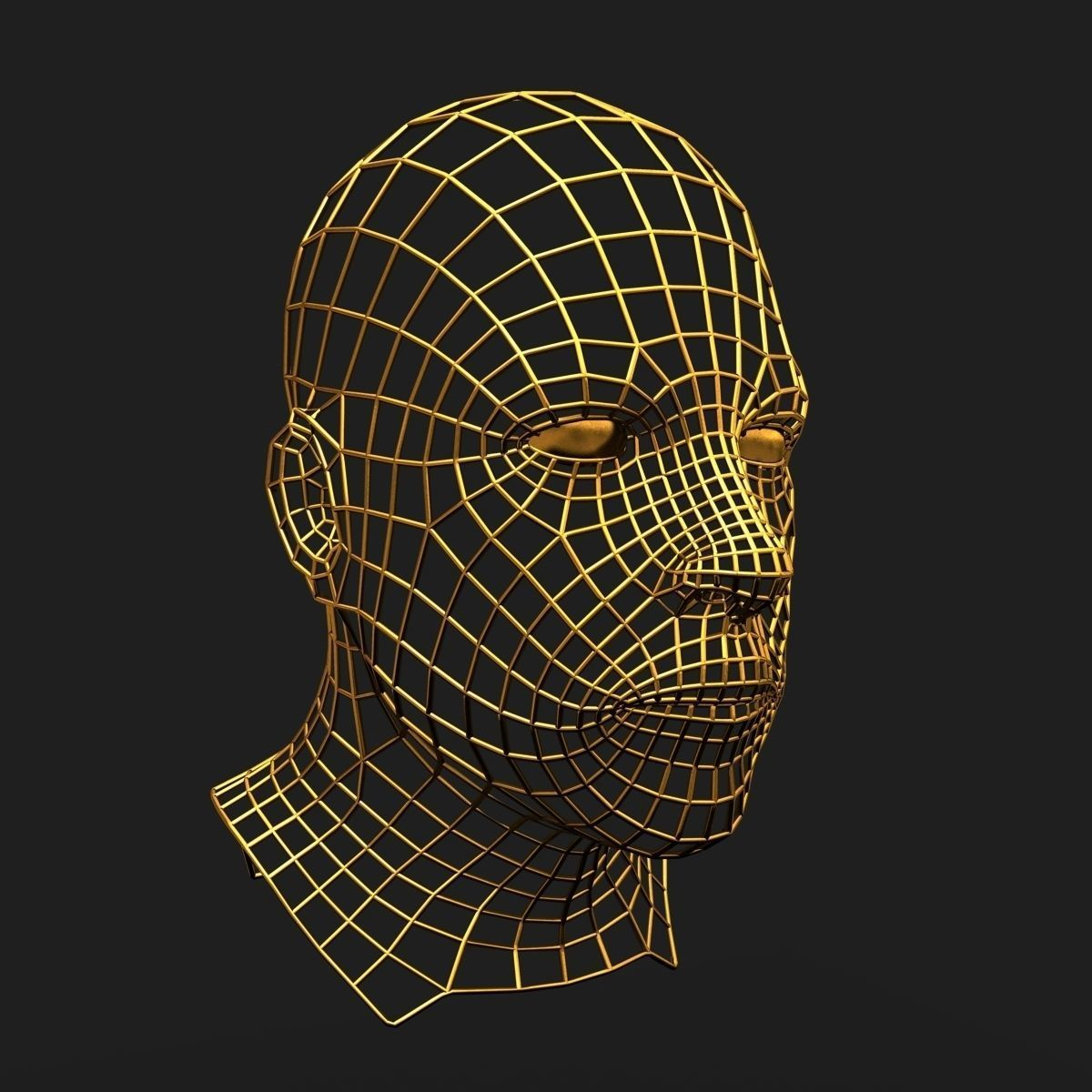 textures
Search videos showing ‘effects breakdown’
https://www.youtube.com/watch?v=pTffQIFFYR8
Approaches to modelling
Artistic creation
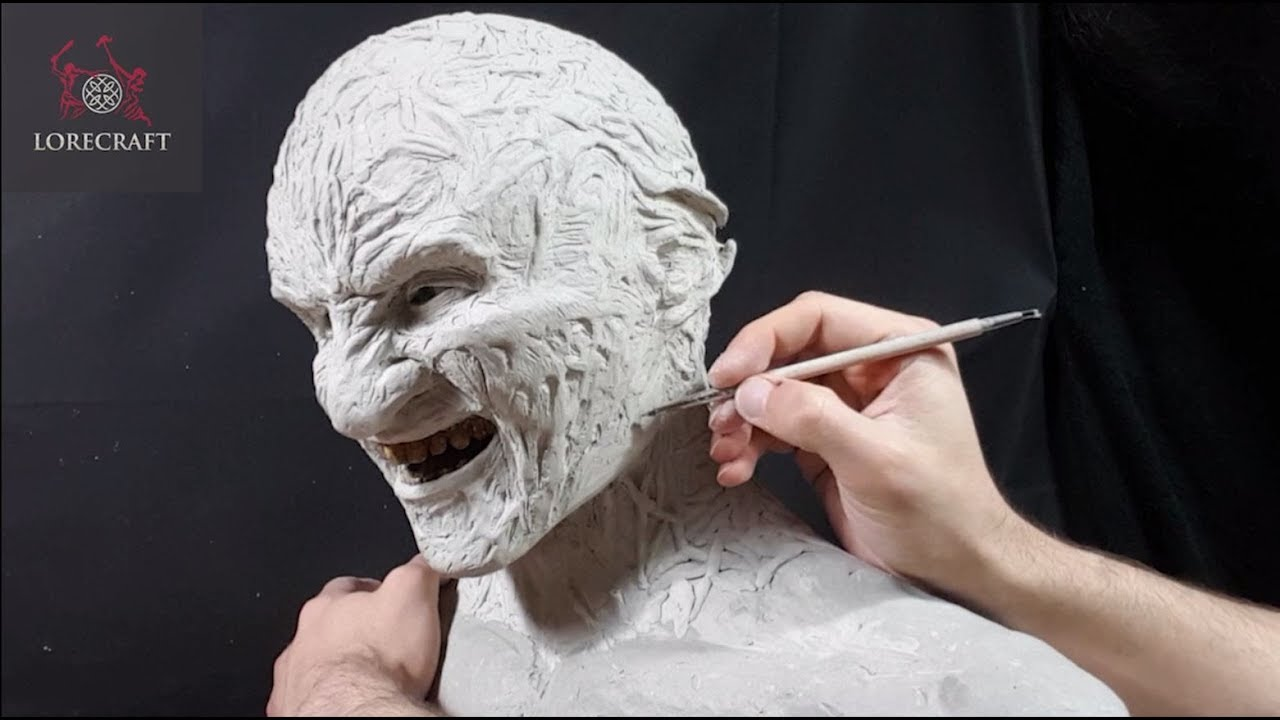 maths
measurement
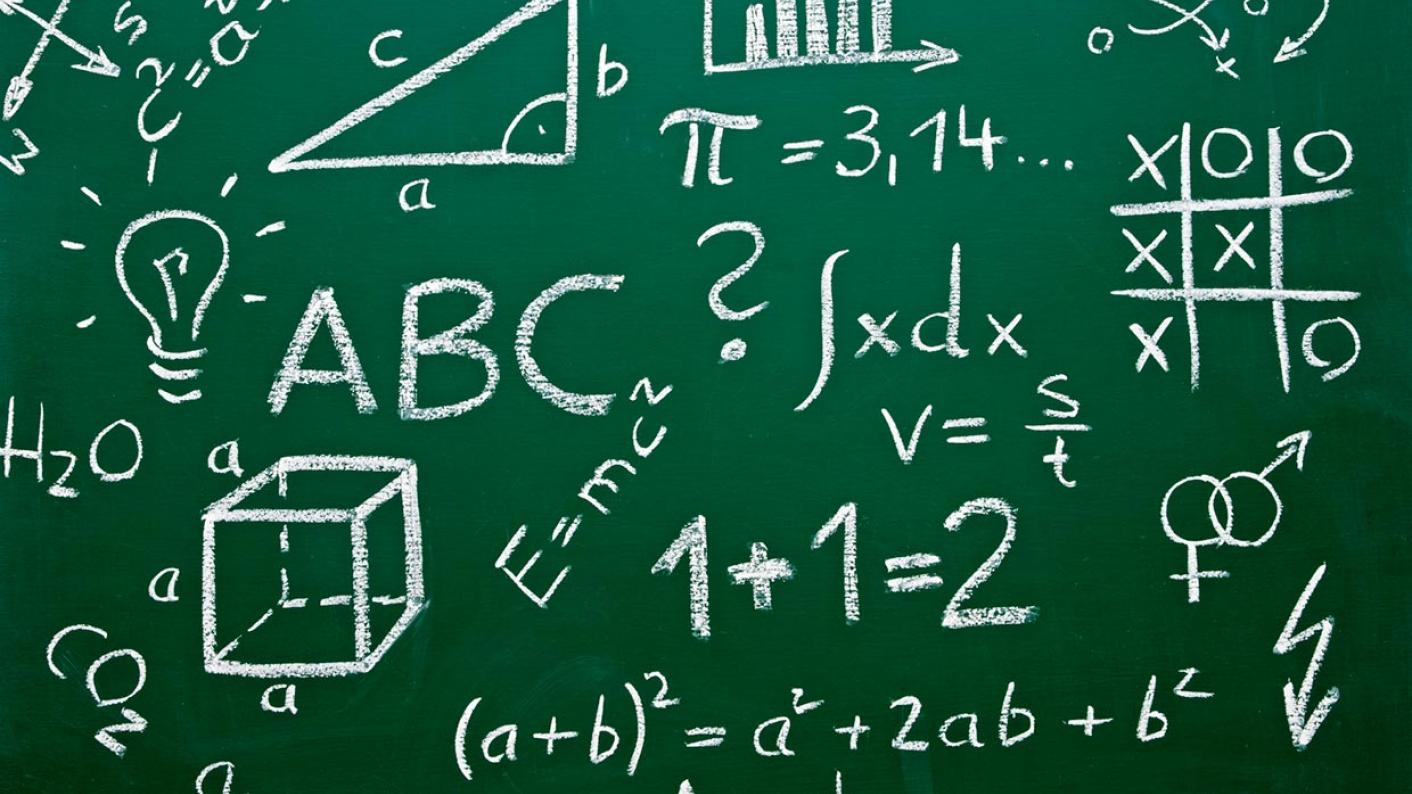 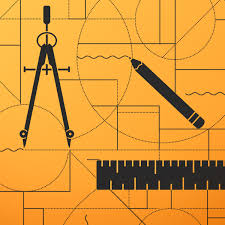 Approaches to modelling
Artistic creation
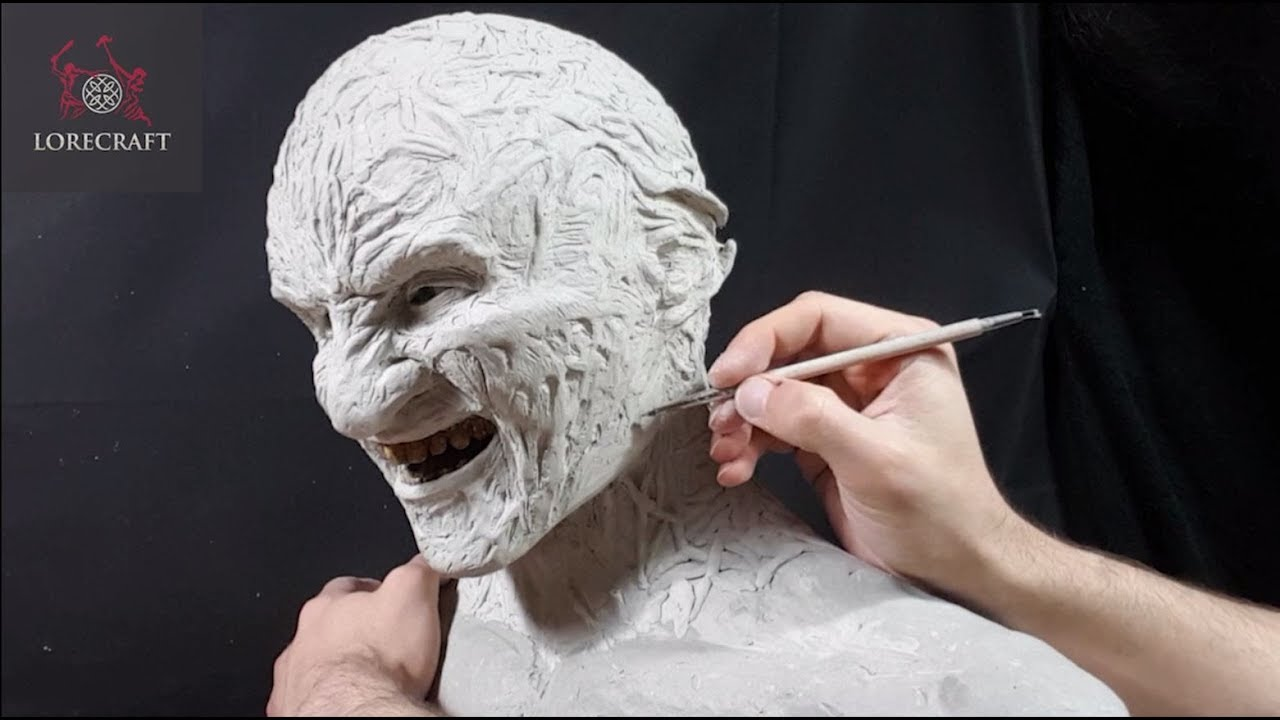 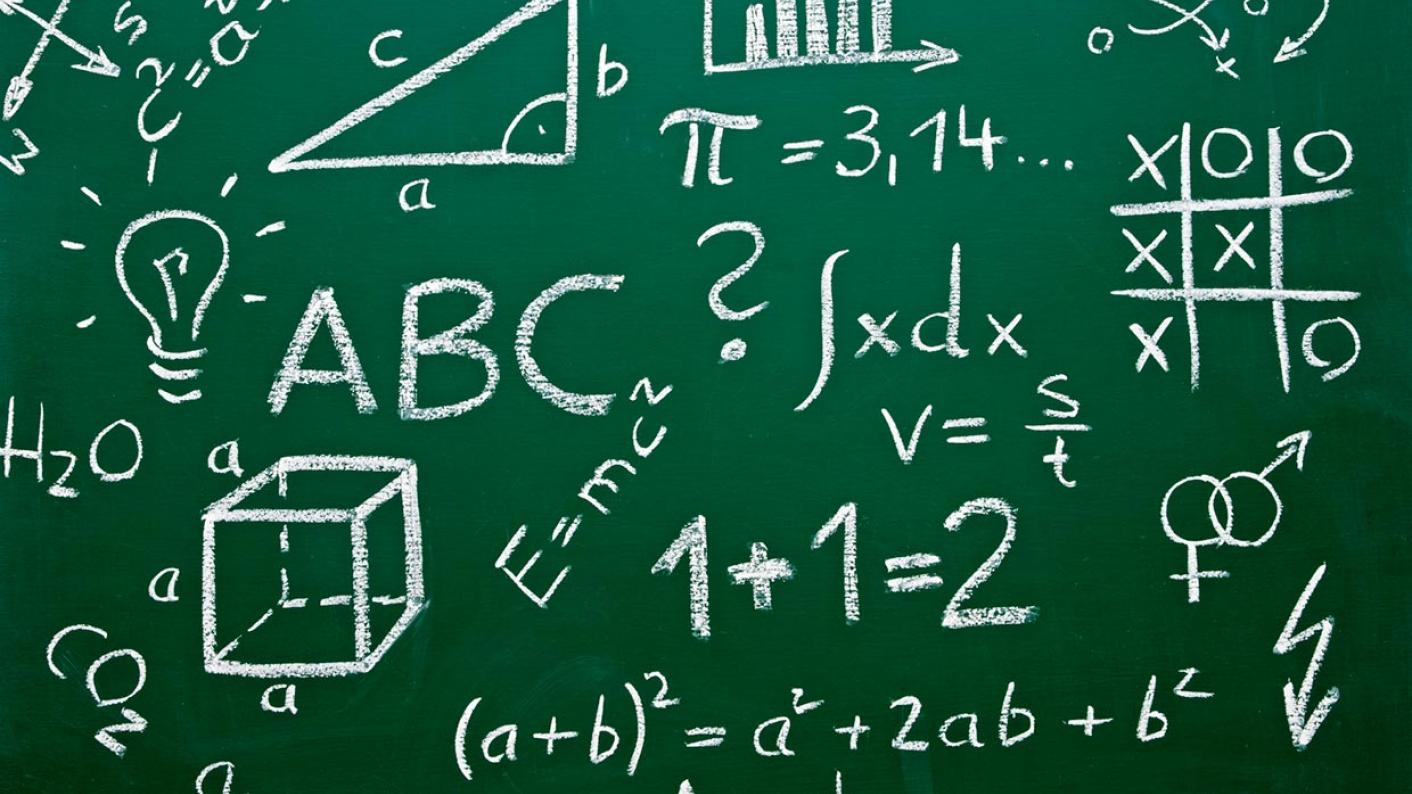 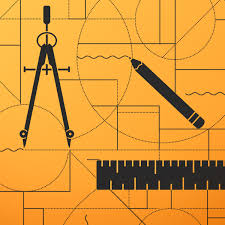 maths
measurement
3D scan
Photograph
Motion capture
Use physics
Repeated procedure
Analytical shapes (sphere)
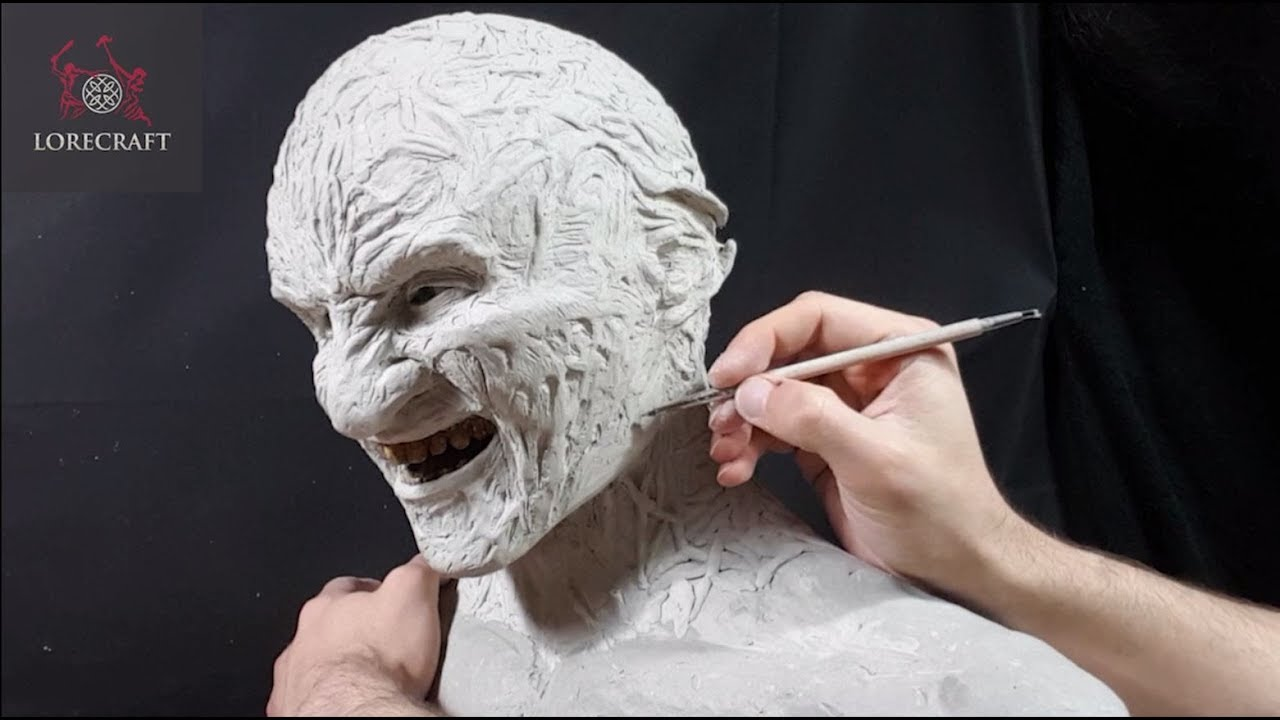 manually created models
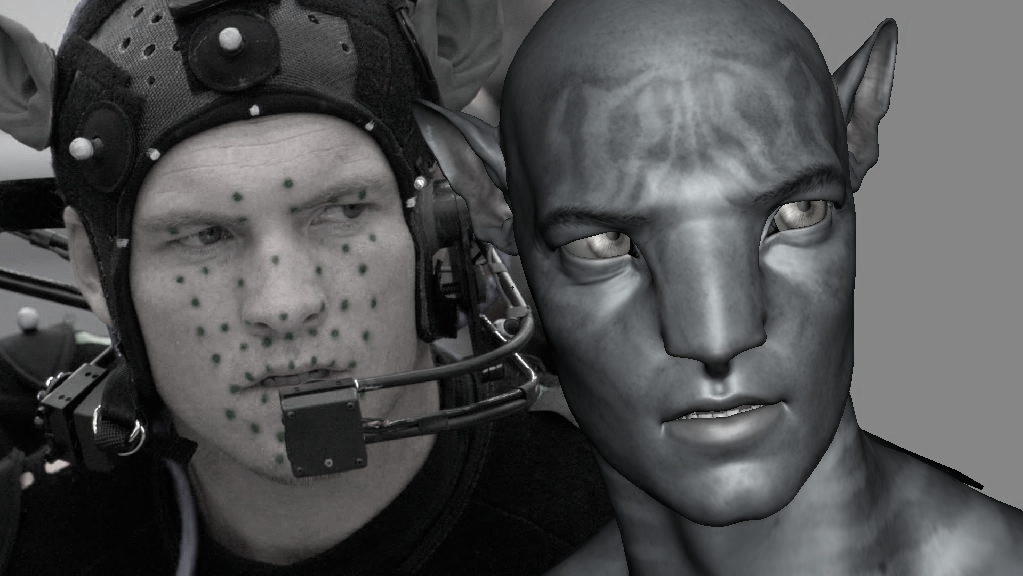 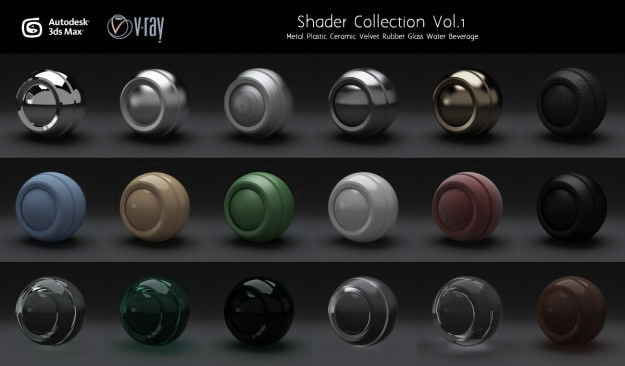 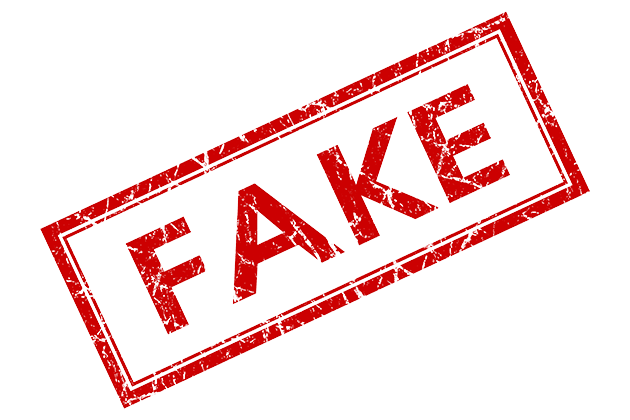 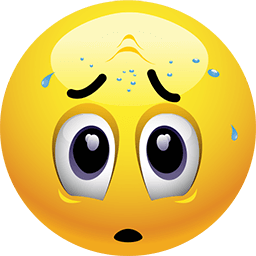 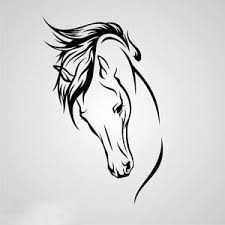 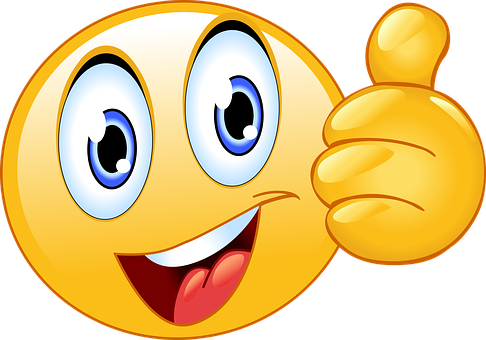 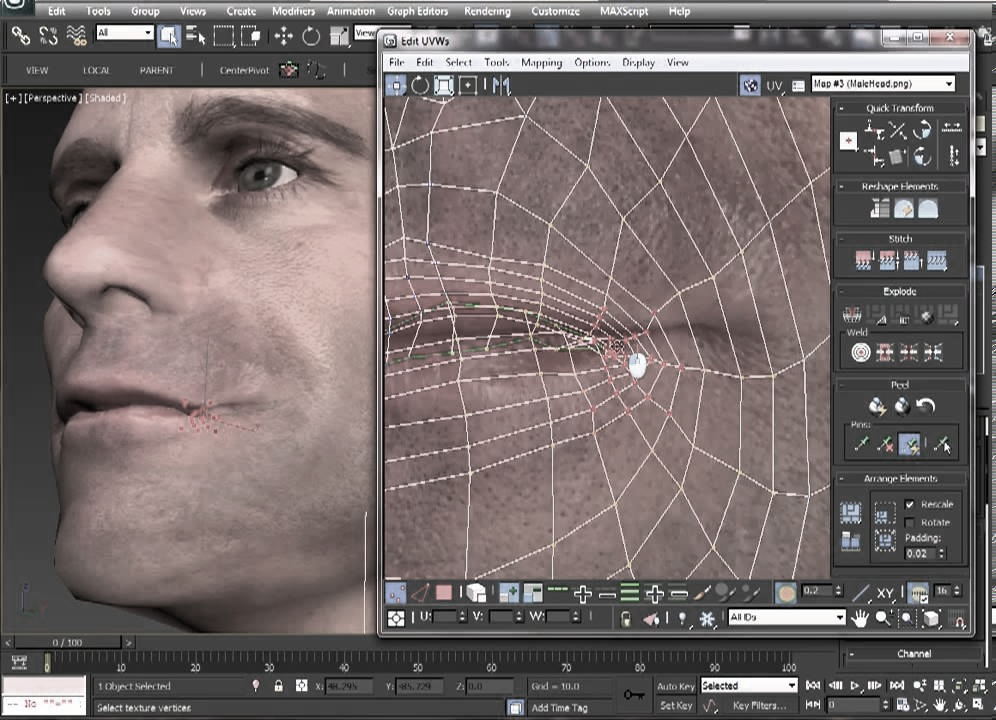 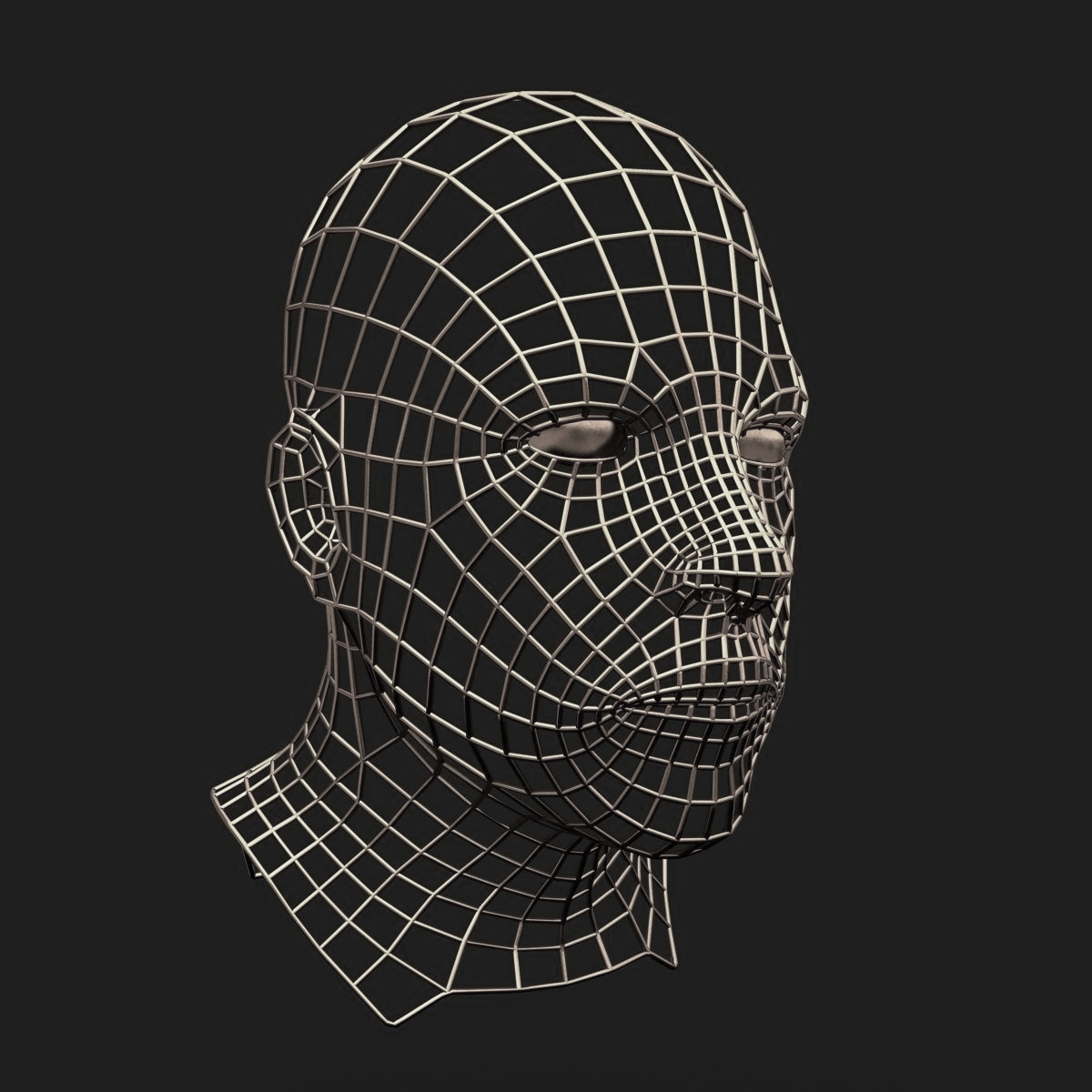 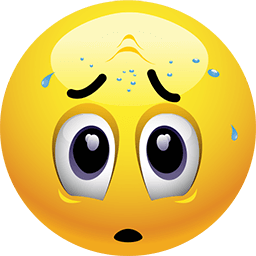 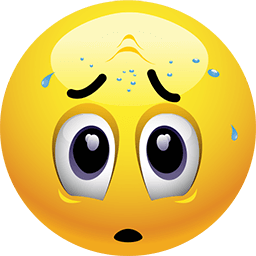 artistic expression
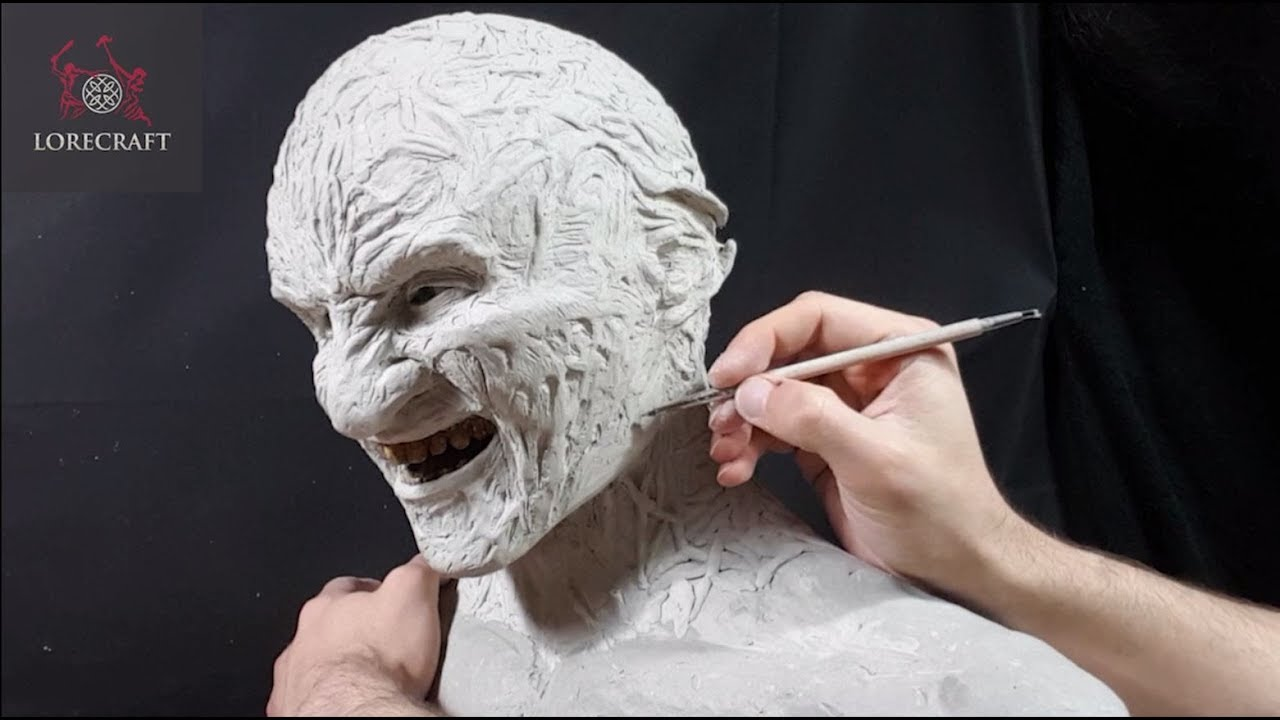 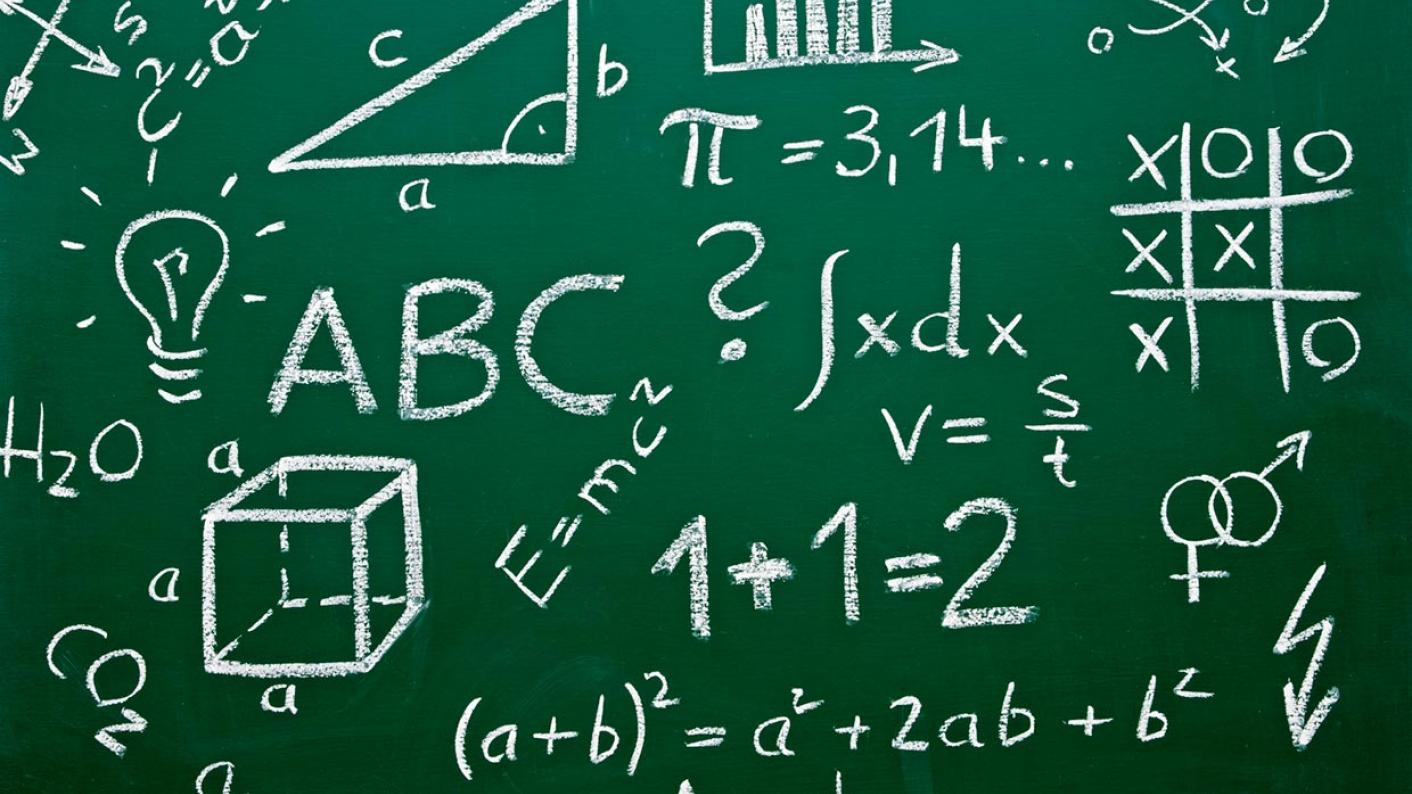 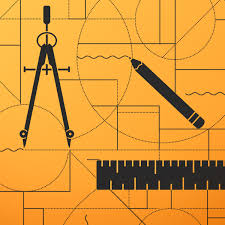 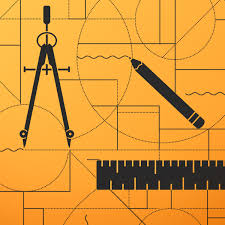 measurement
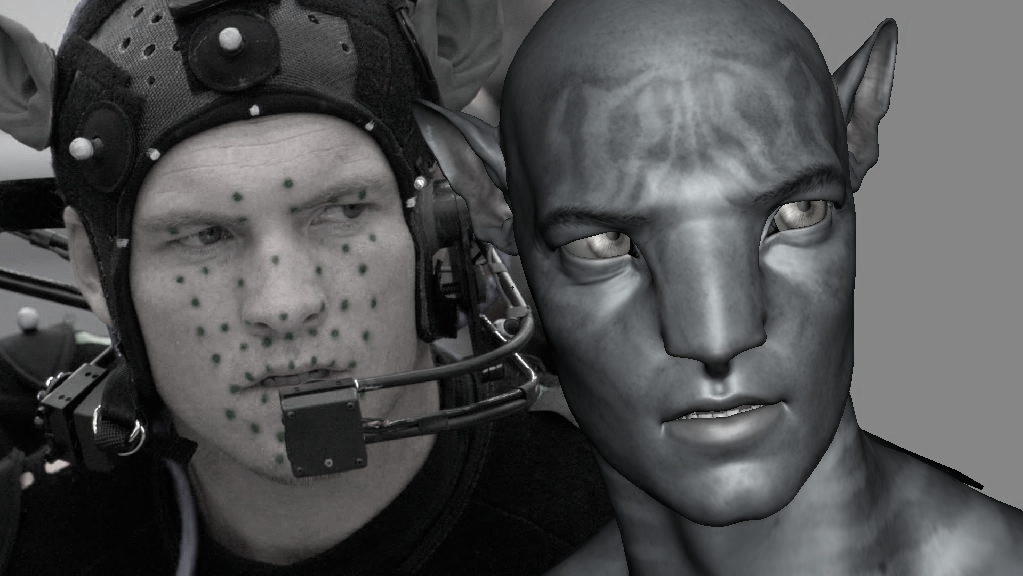 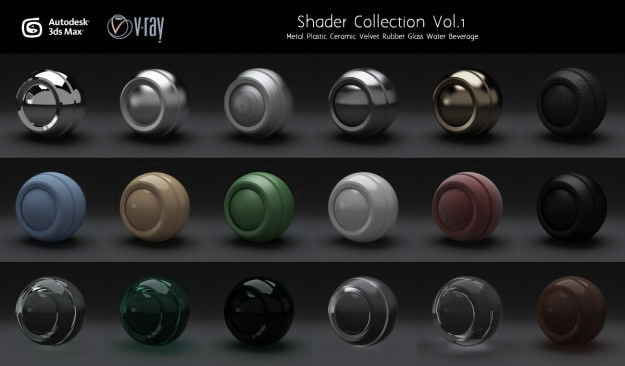 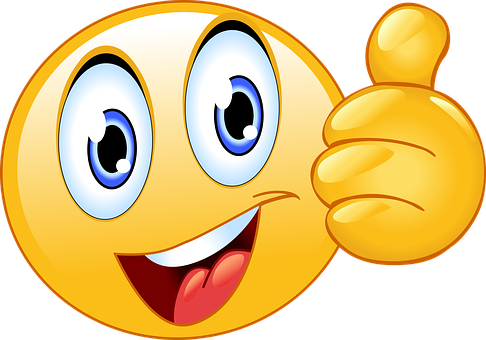 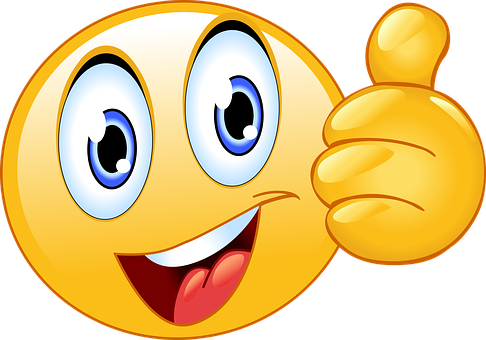 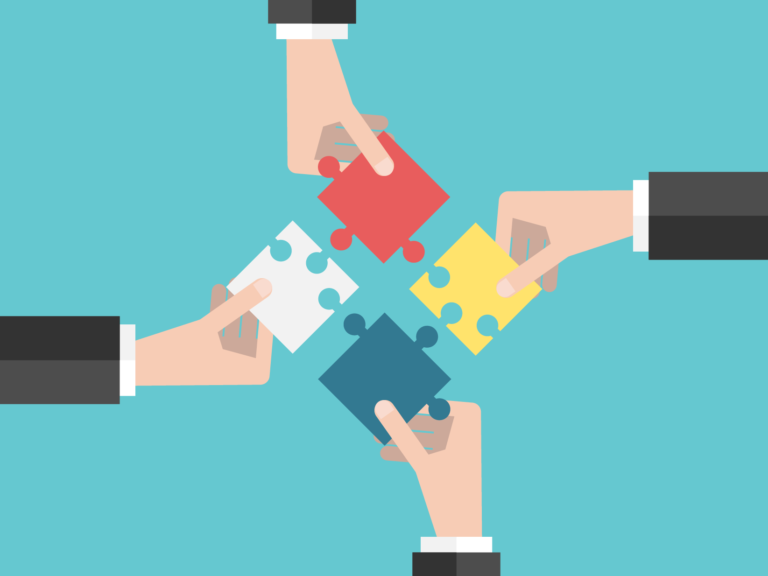 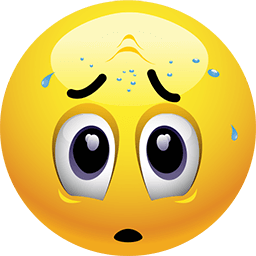 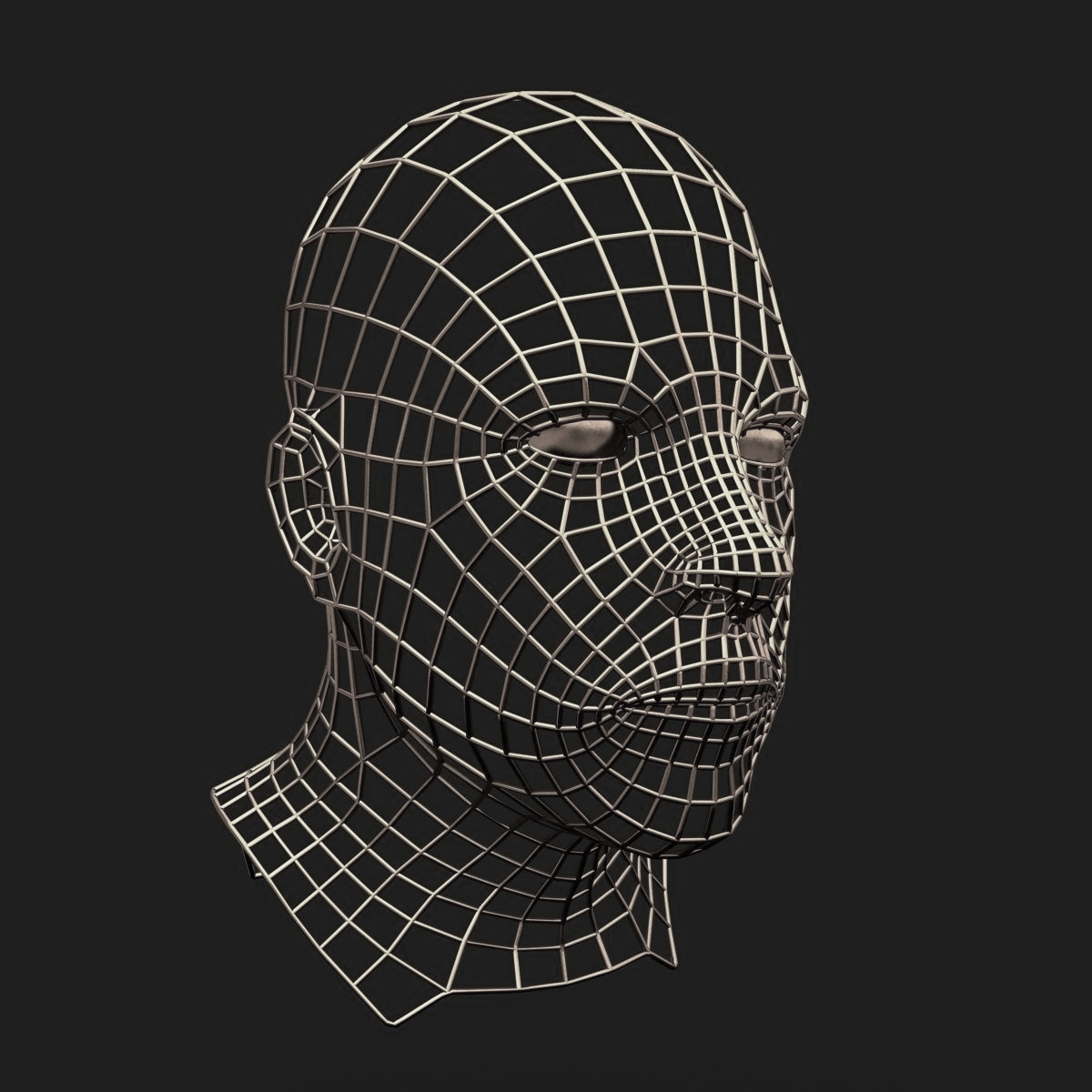 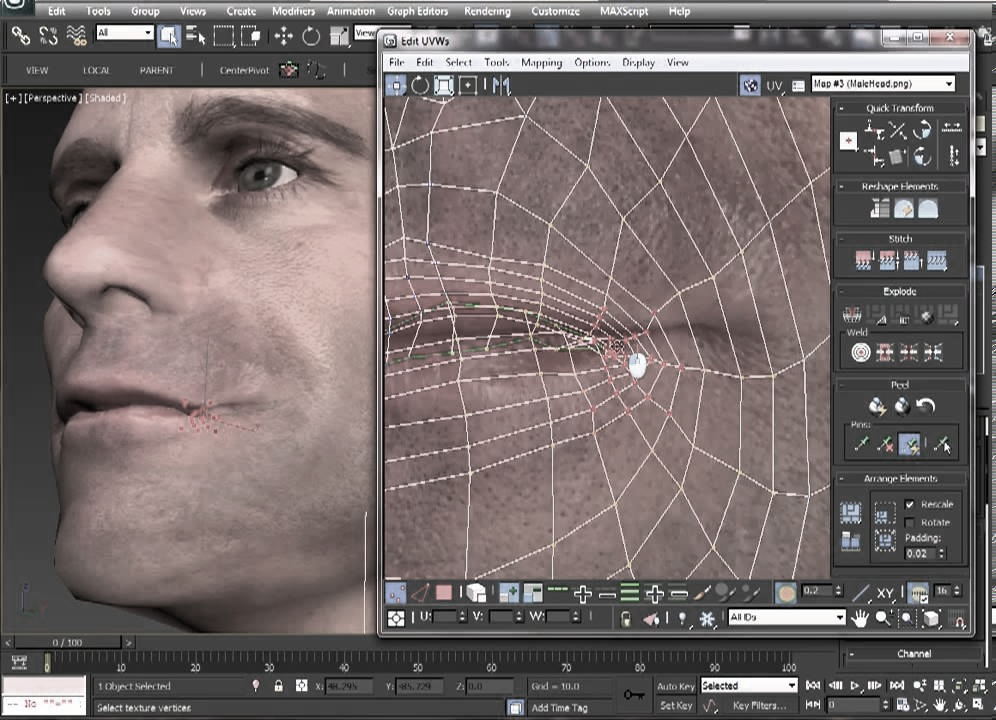 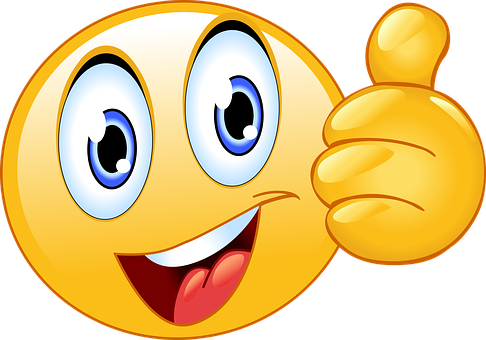 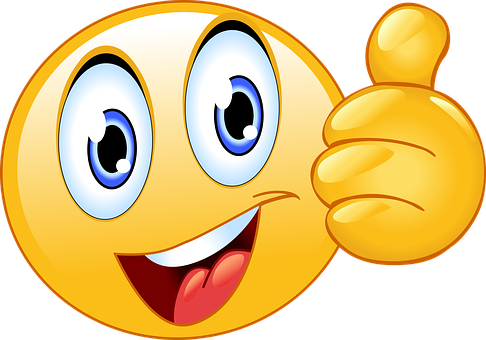 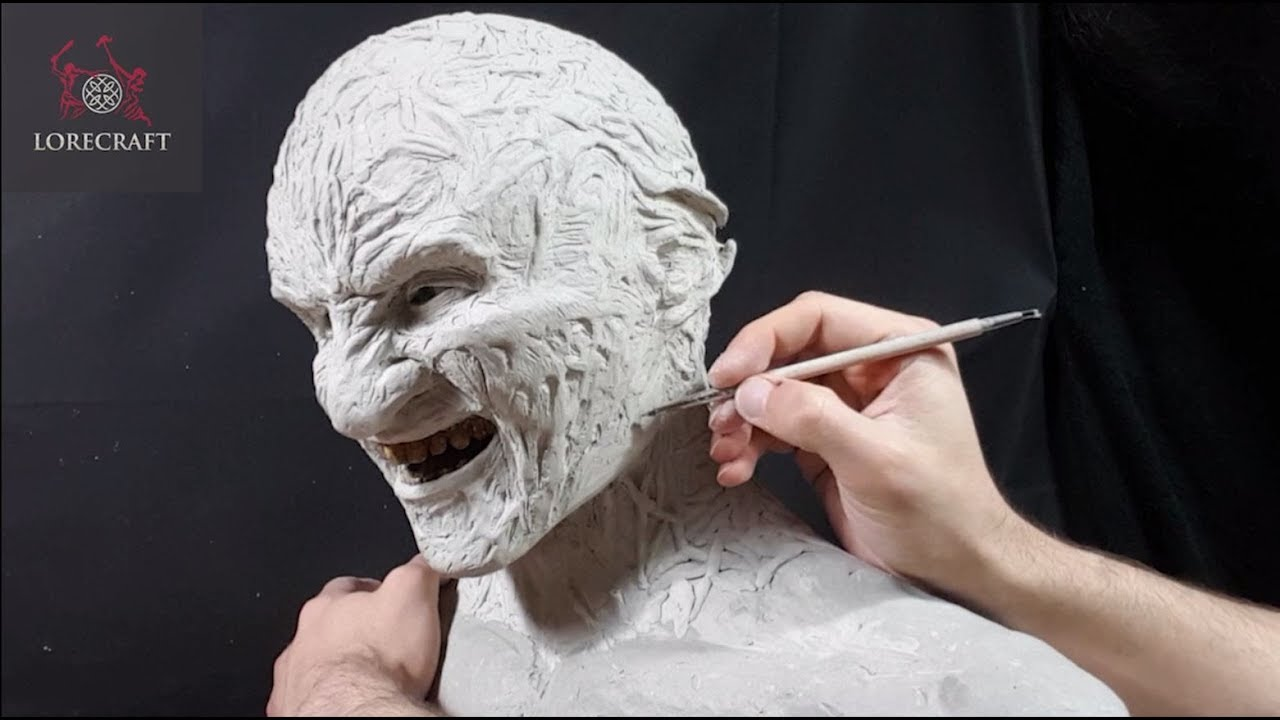 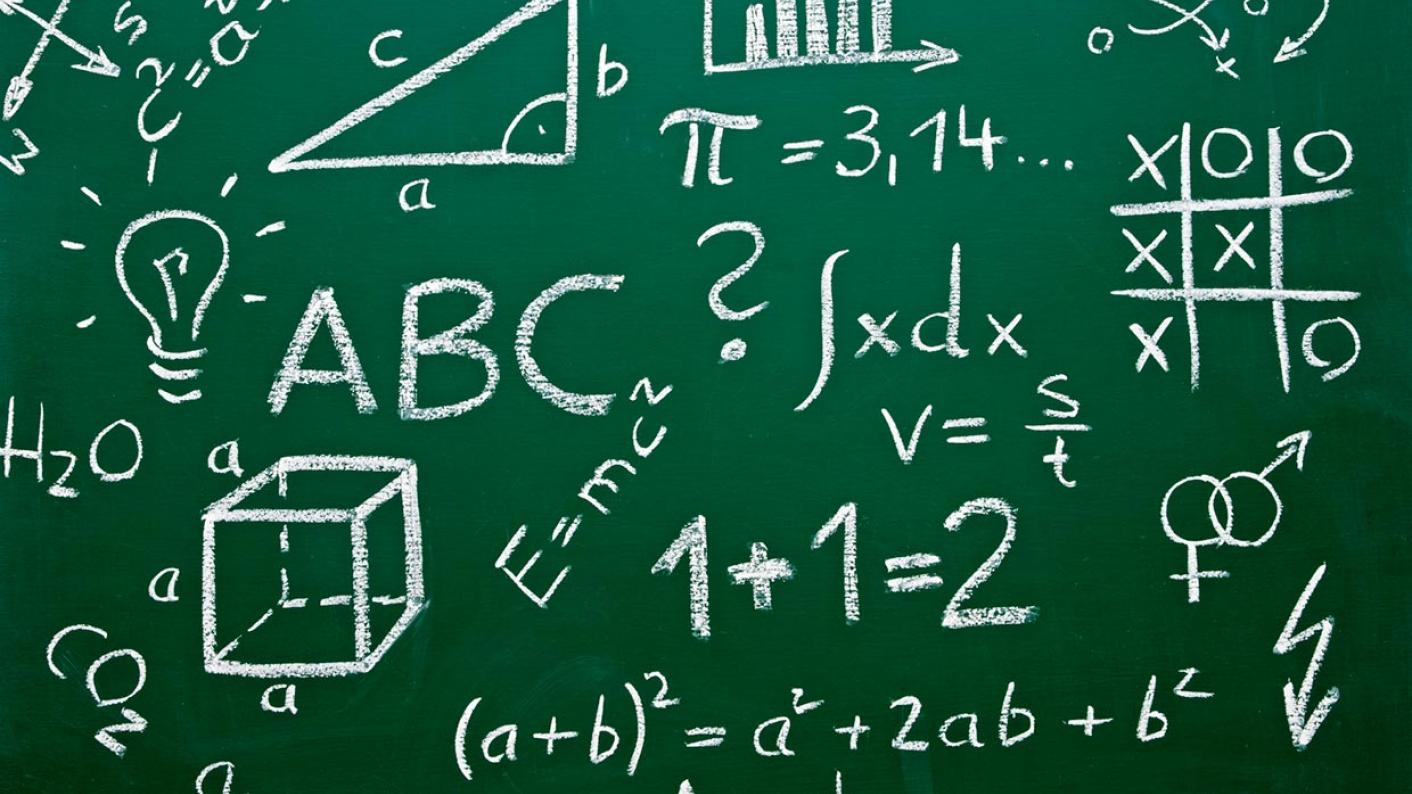 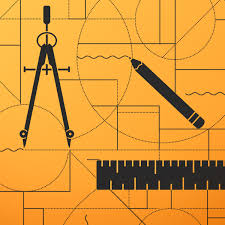 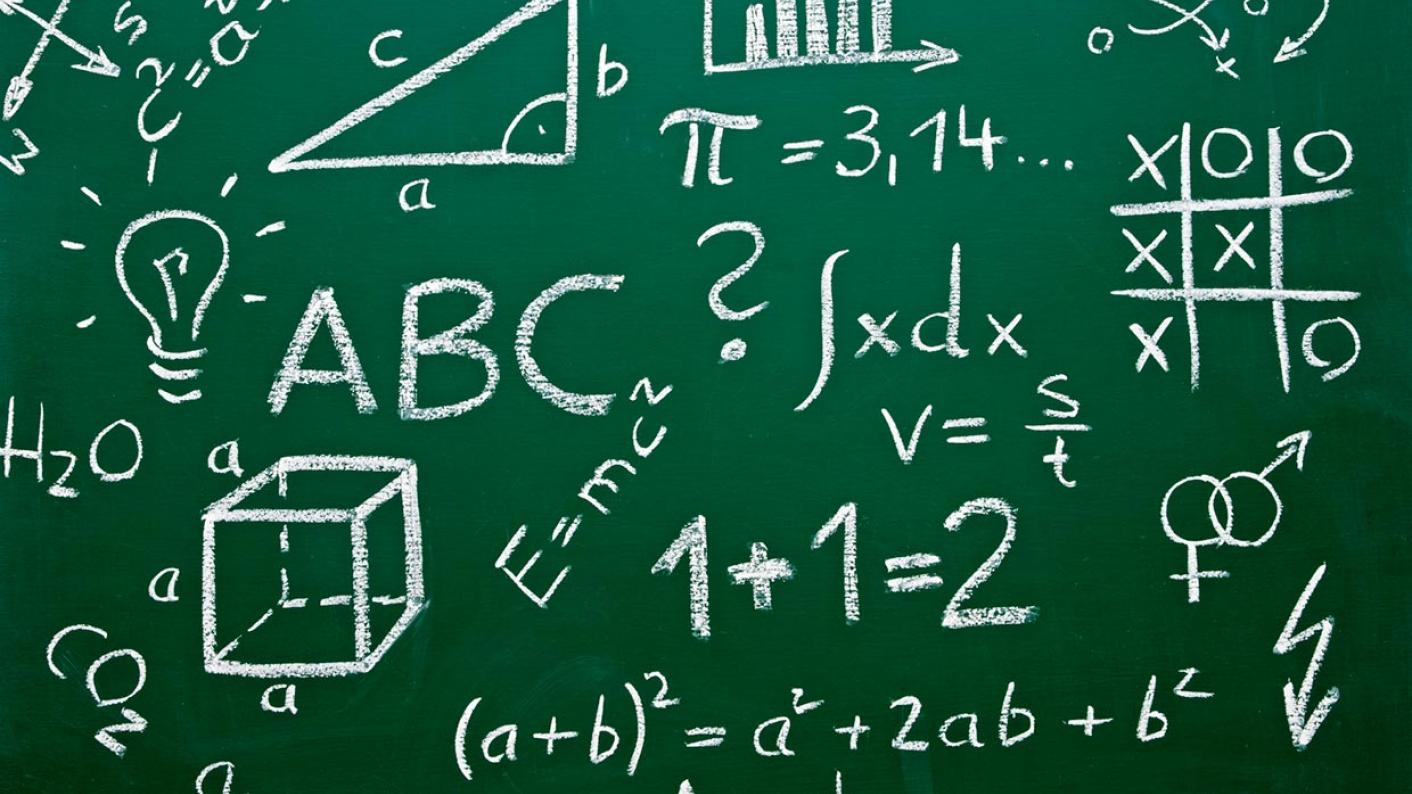 mathematical models
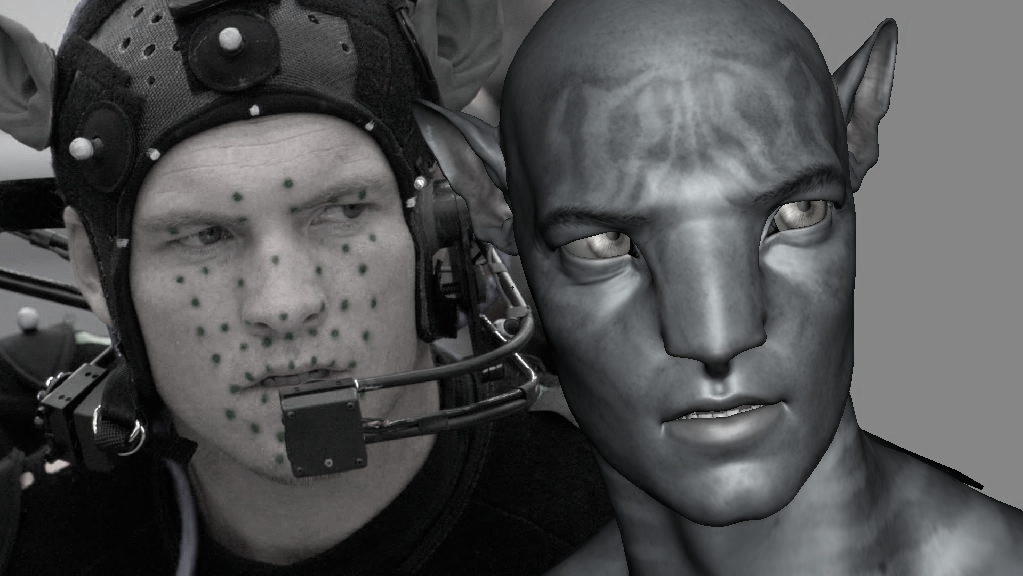 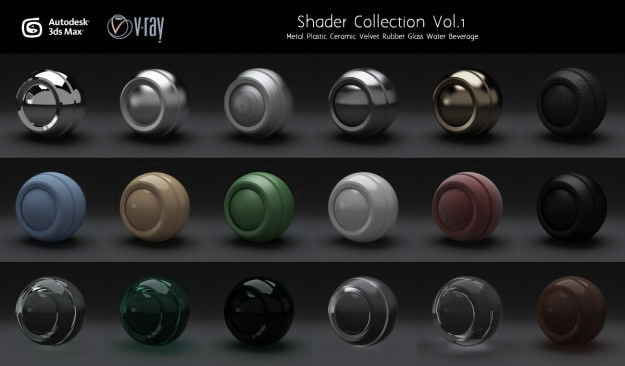 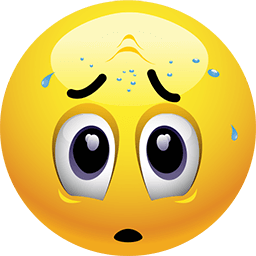 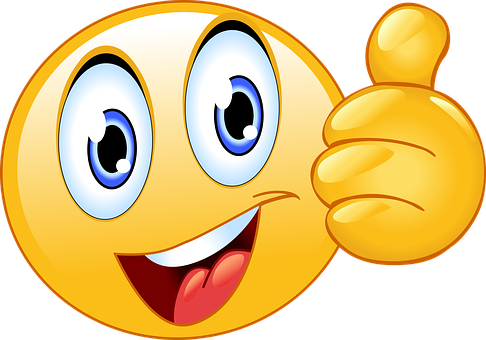 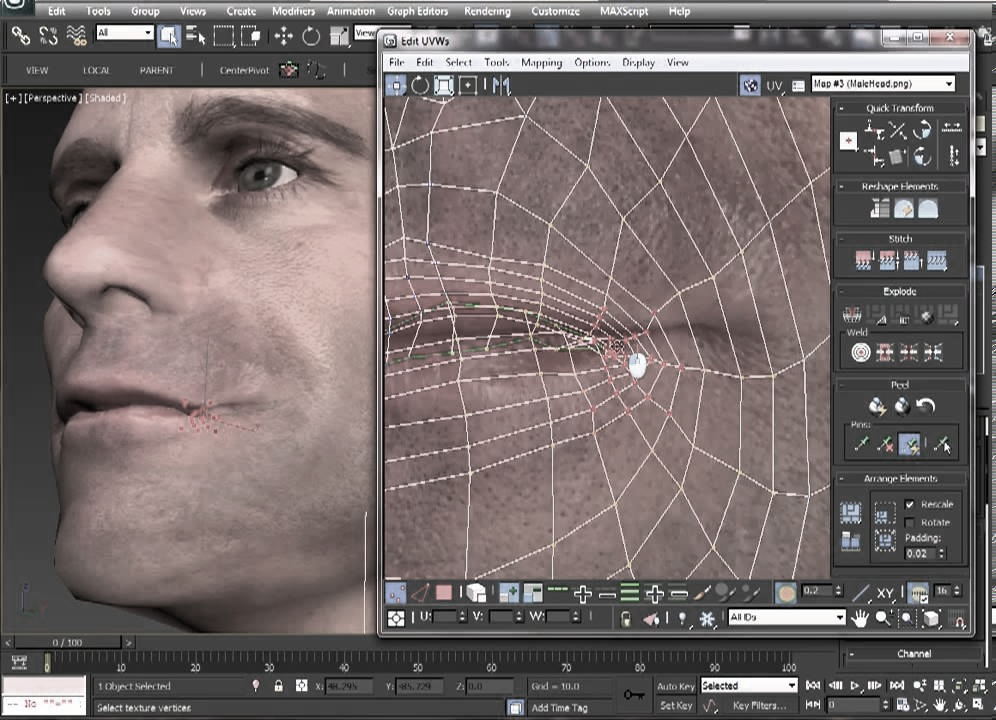 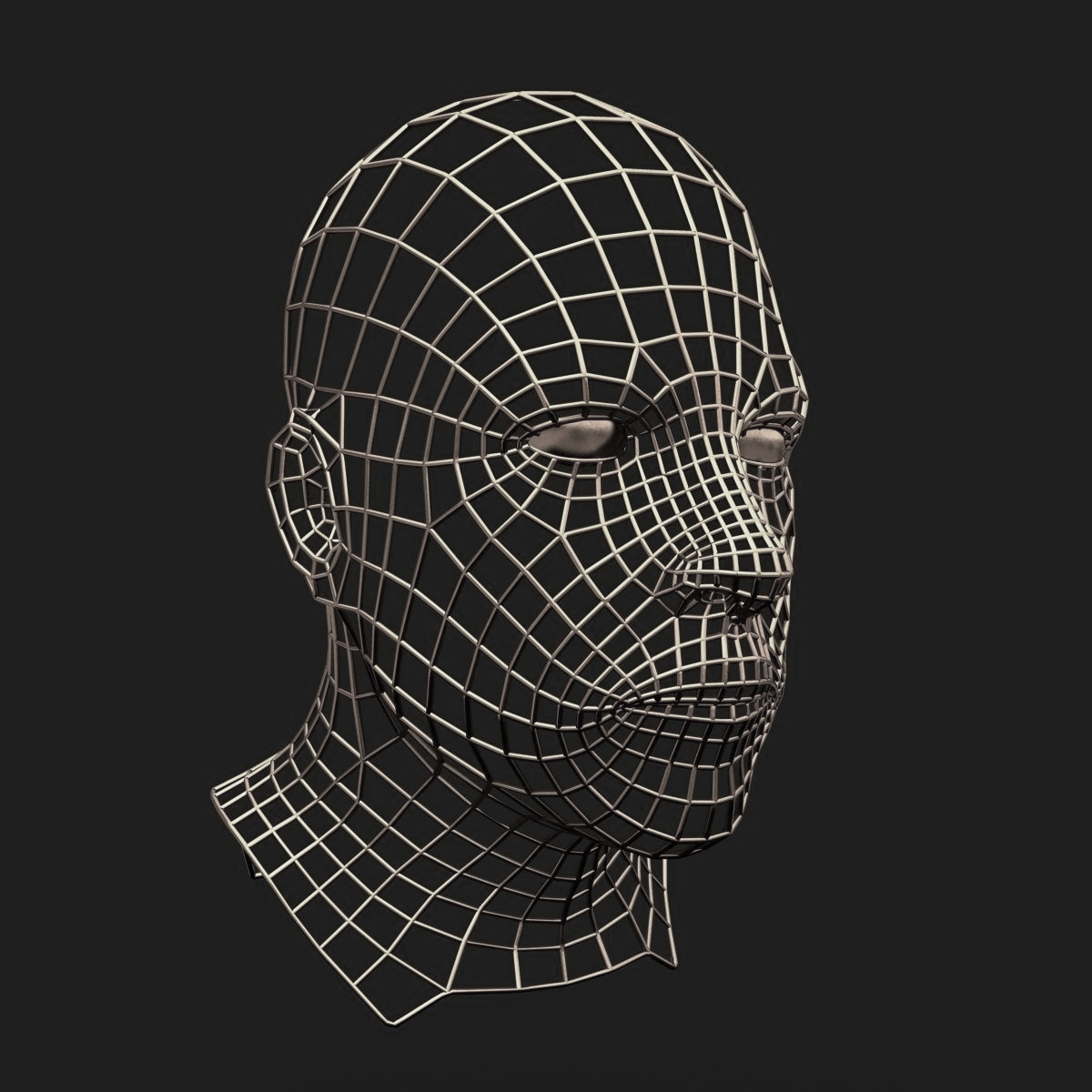 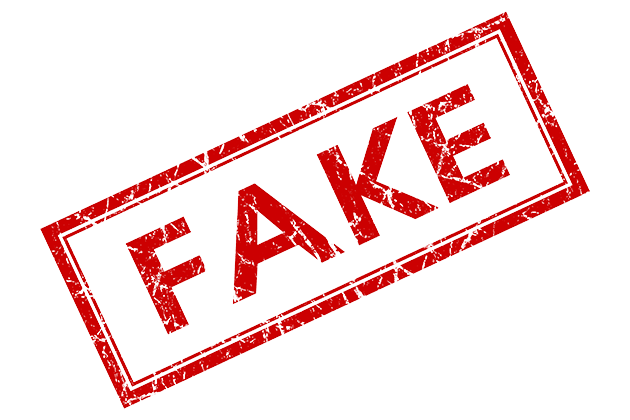 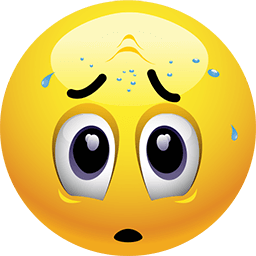 3D shape representations
Implicit representation

Explicit representations
primitives
parametric
3D modelling – common approaches
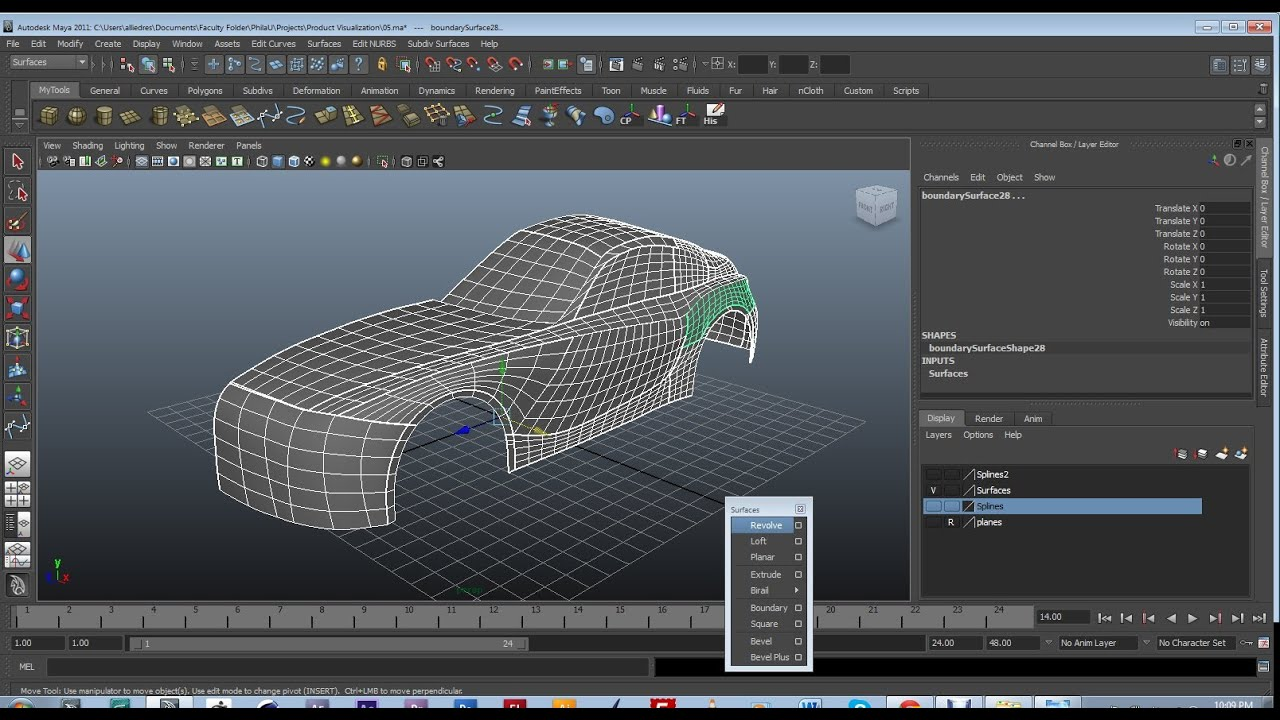 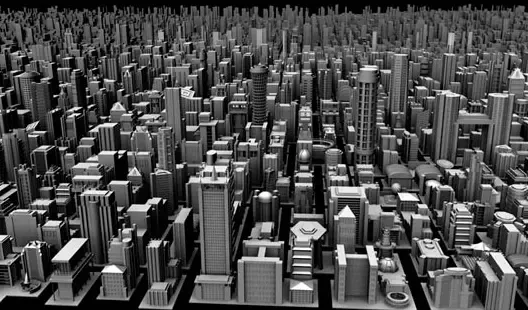 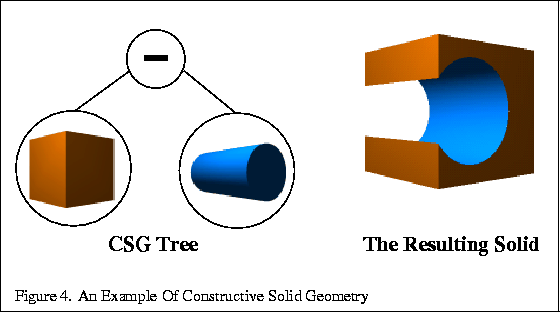 constructive solid geometry
parametric surfaces
procedural modelling
https://www.cs.princeton.edu/courses/archive/spring03/cs426/lectures/16-procedural.pdf
https://www.cs.cmu.edu/~scoros/cs15869-s15/lectures/05-CSG_Procedural.pdf
http://www.inf.ed.ac.uk/teaching/courses/cg/lectures/slides16.pdf
Materials – common approaches
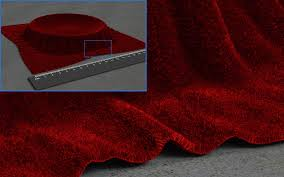 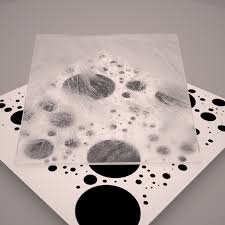 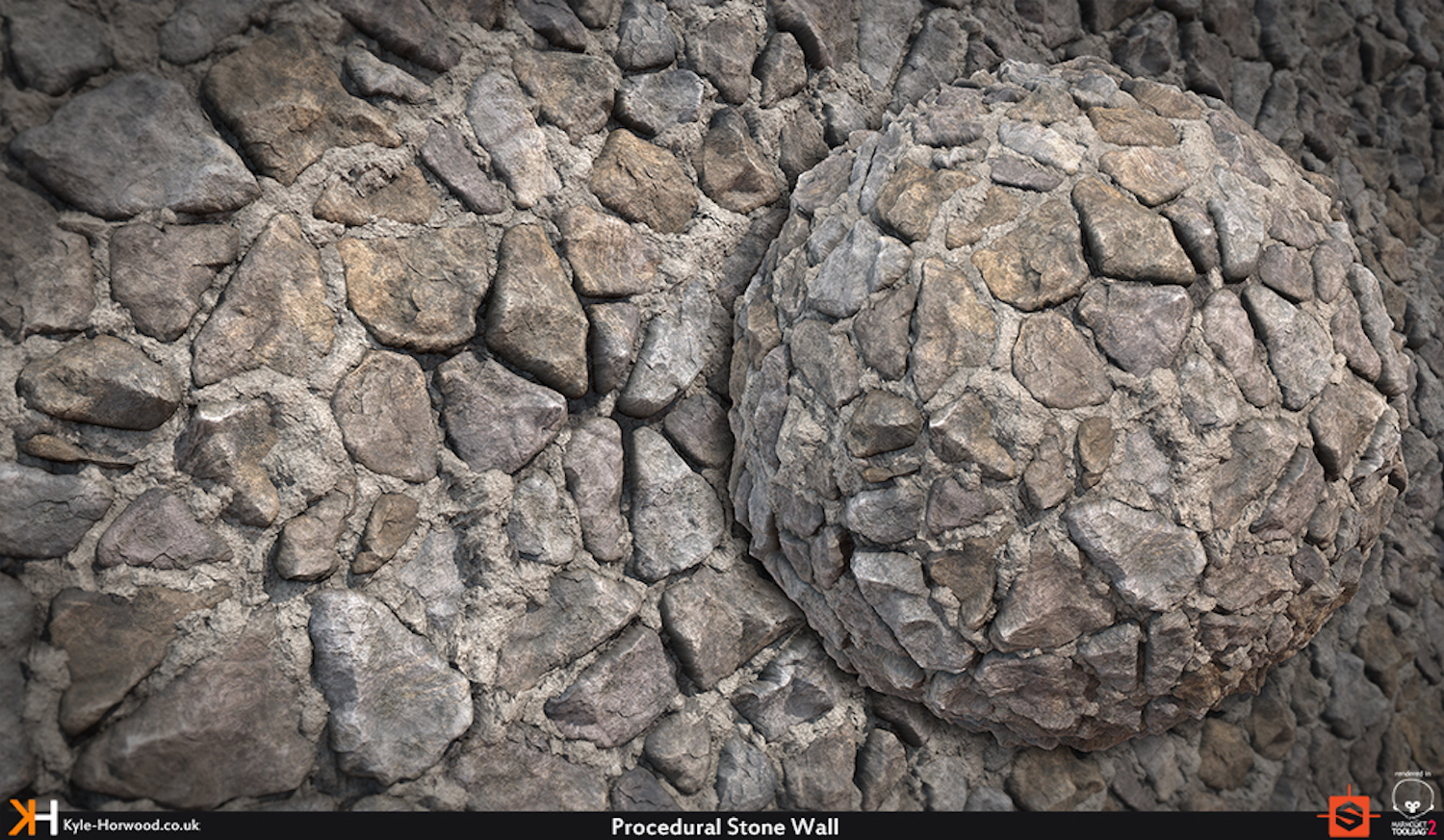 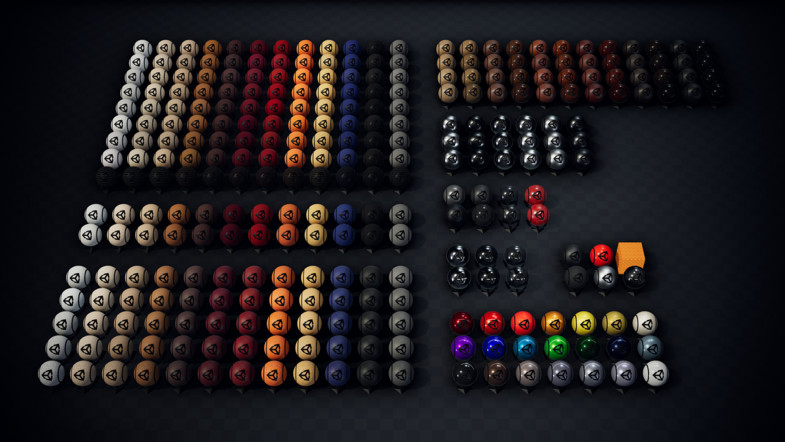 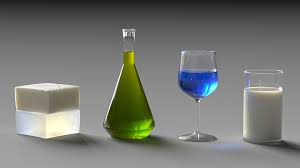 measured
parametric e.g. ggx, bssrdf
procedural modelling
more about this, later in the course …
Lighting
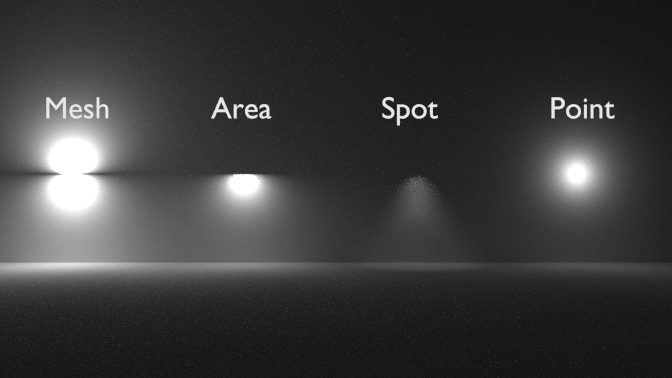 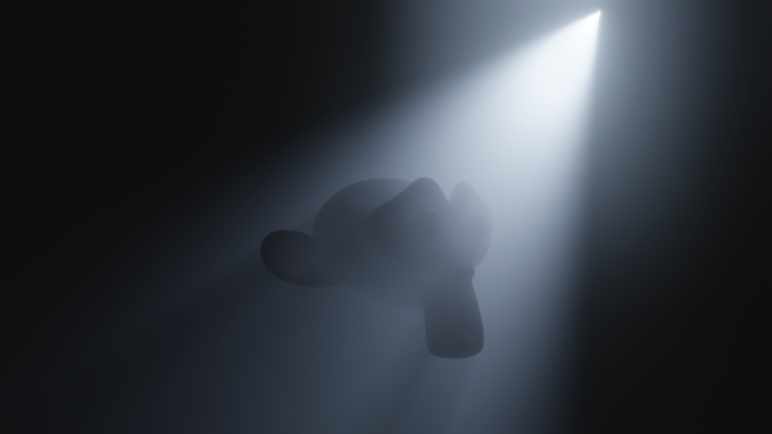 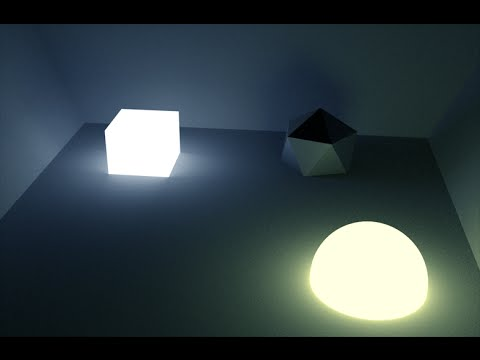